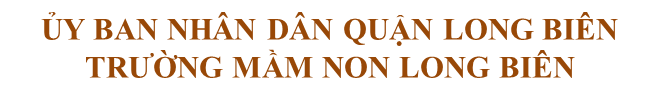 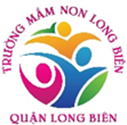 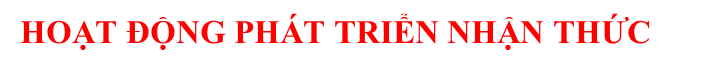 NHẬN BIẾT TẬP NÓI:
ĐỒ CHƠI LỚP BÉ
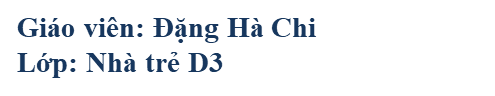 Long Biên, tháng 9 năm 2024
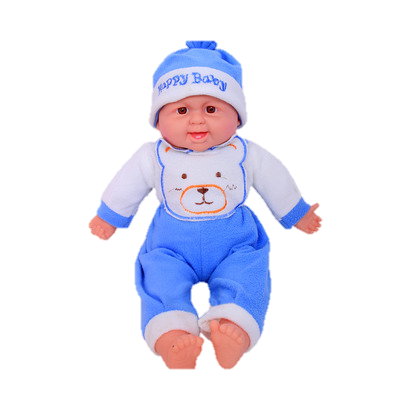 BÚP BÊ
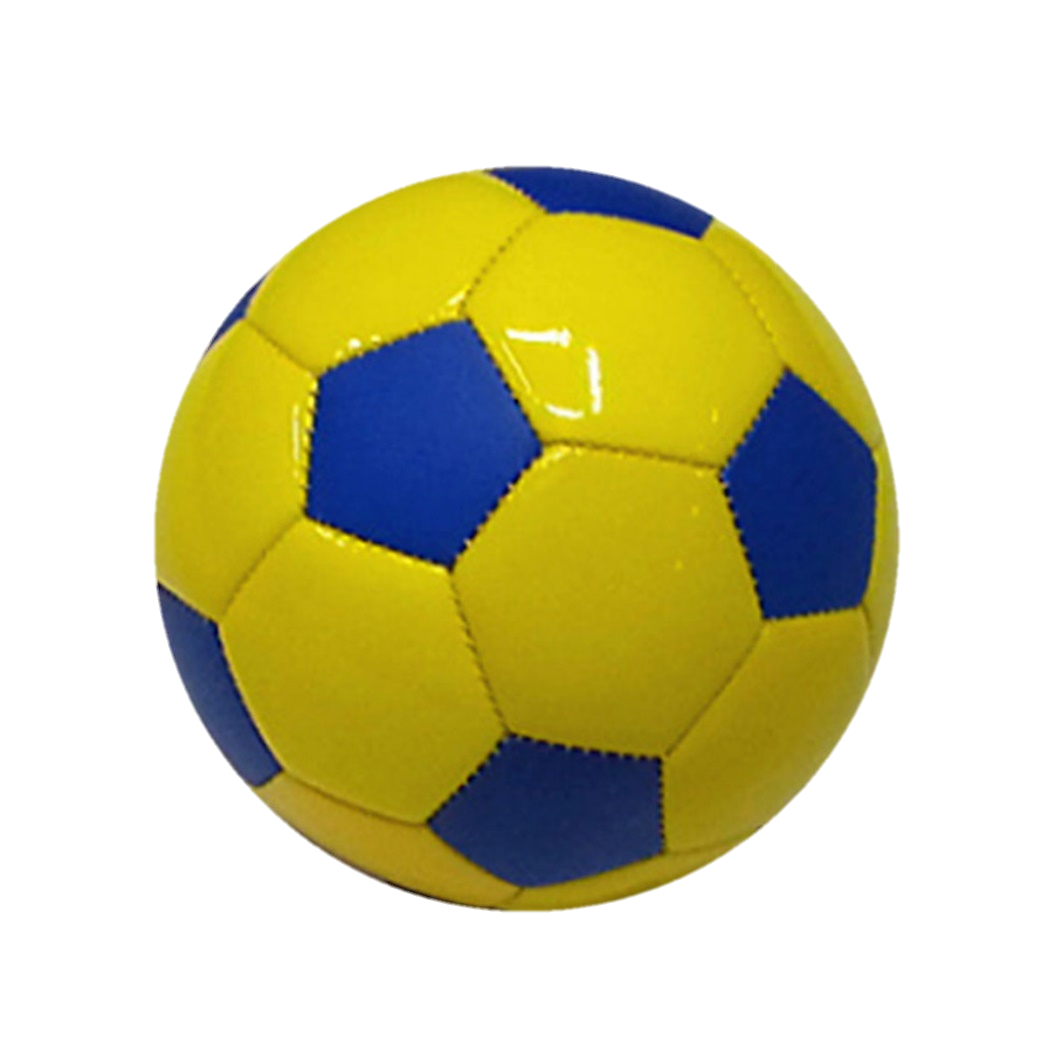 HÌNH TRÒN
QUẢ BÓNG
ĐỒ DÙNG ĐỒ CHƠI LỚP BÉ
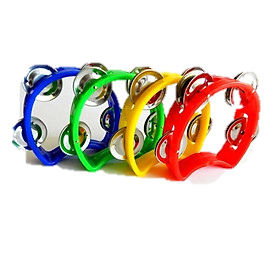 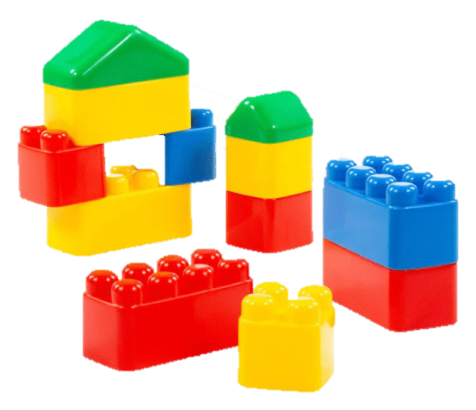 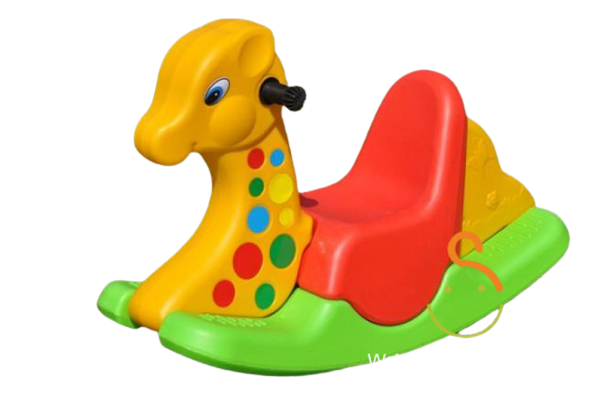 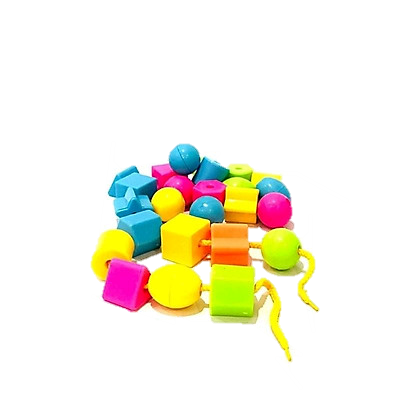 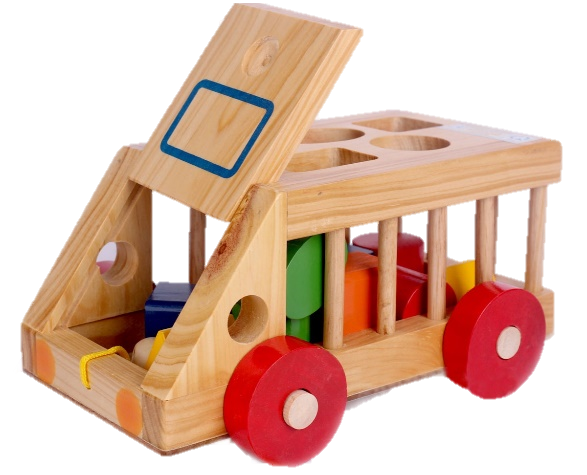 TRÒ CHƠI: BÉ HÃY CHỌN ĐỒ CHƠI LỚP BÉ
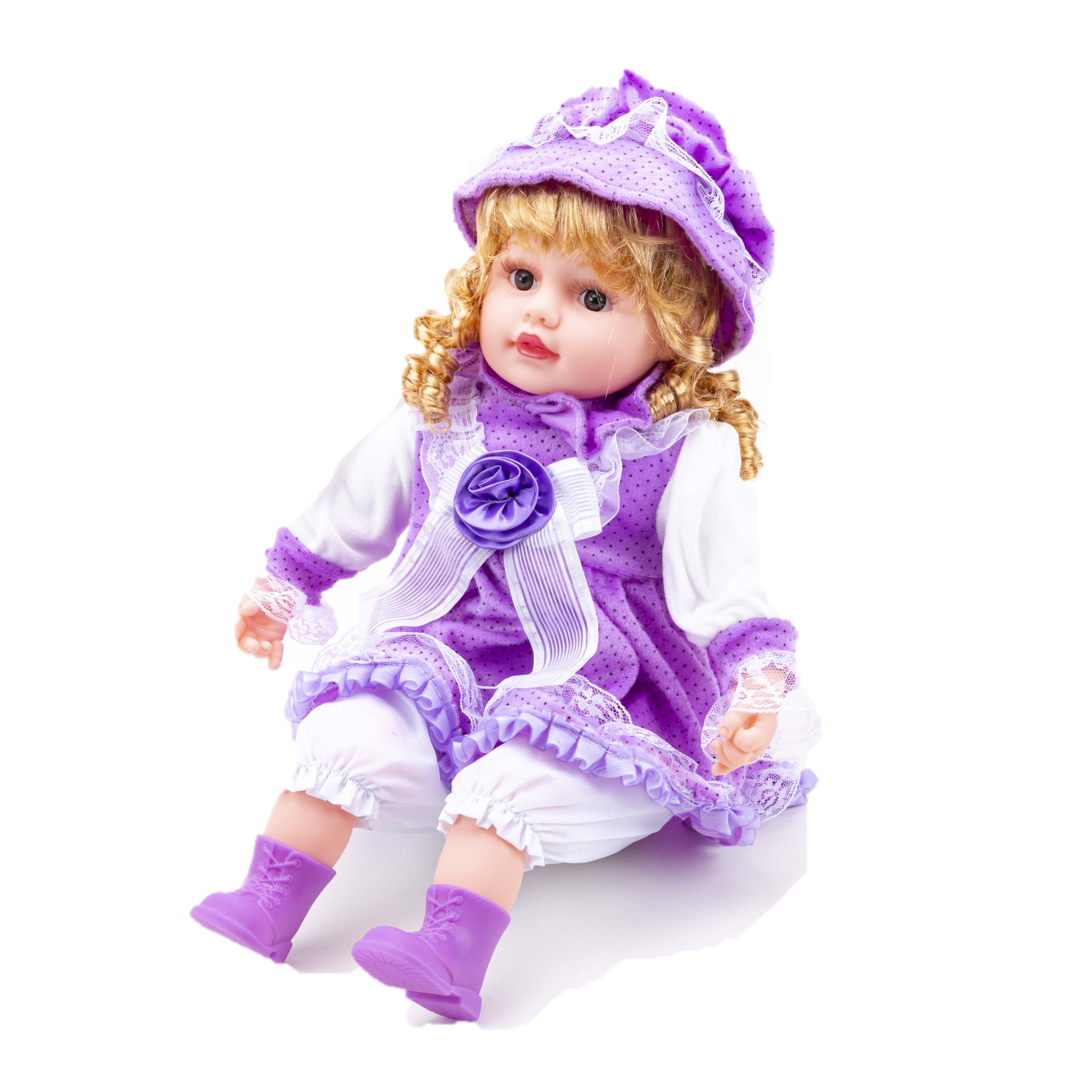 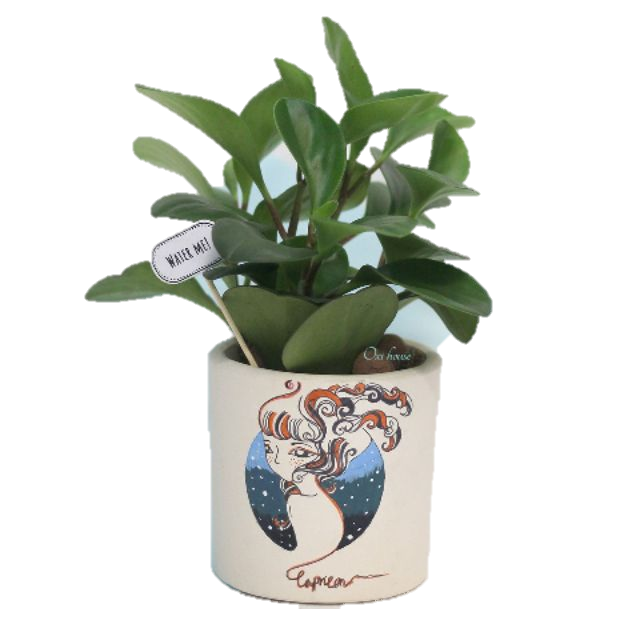 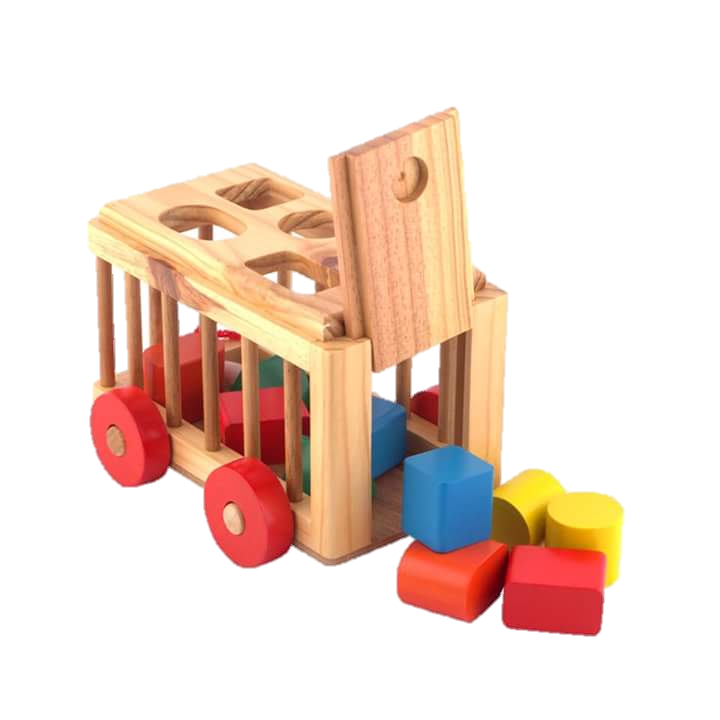 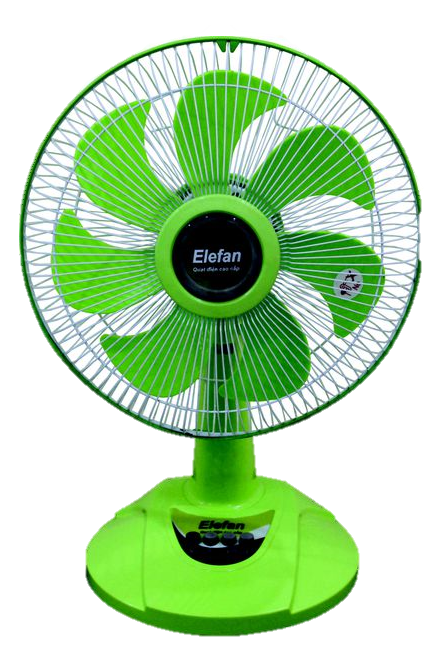 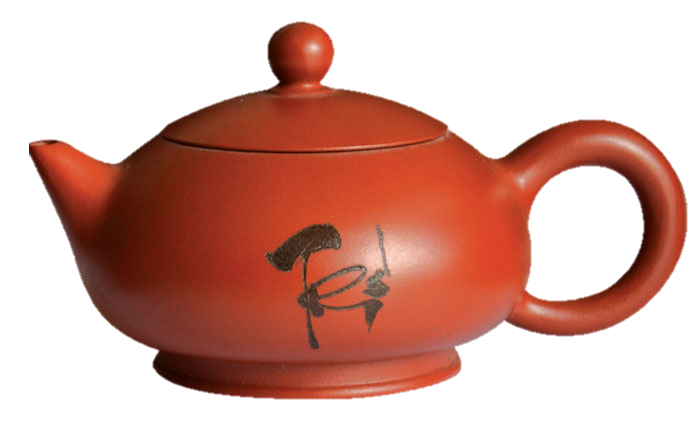 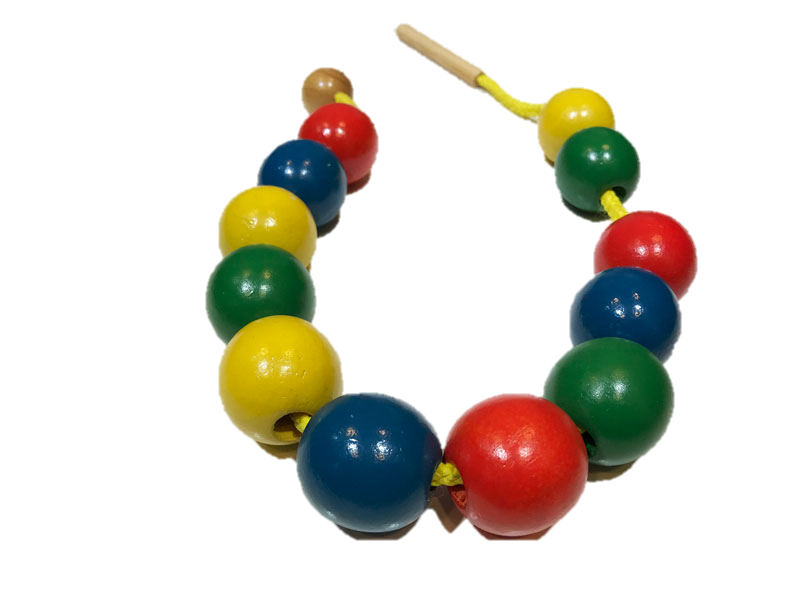